Flat Stanley’s Trip to New York!
Brittany Colavito
Lindsay Spinner
Grace Morgan 
Beth-Michelle Jones
Colleen Donovan
Thanksgiving!
Thanksgiving is a tradition that started a very long time ago when people called 
Pilgrims 


came to America! Now, people celebrate Thanksgiving by eating a lot of Turkey
and being thankful what we have!
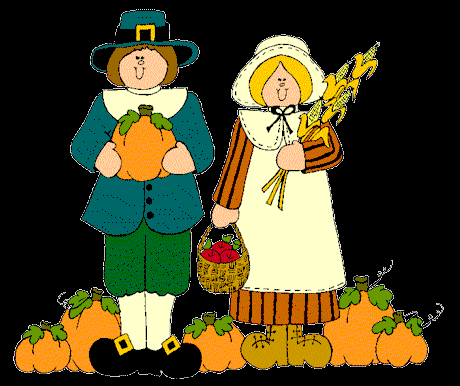 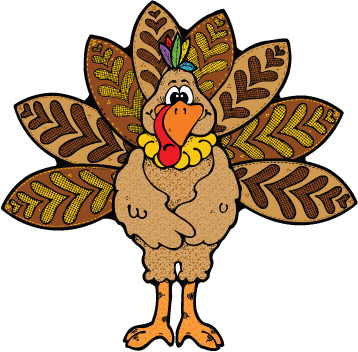 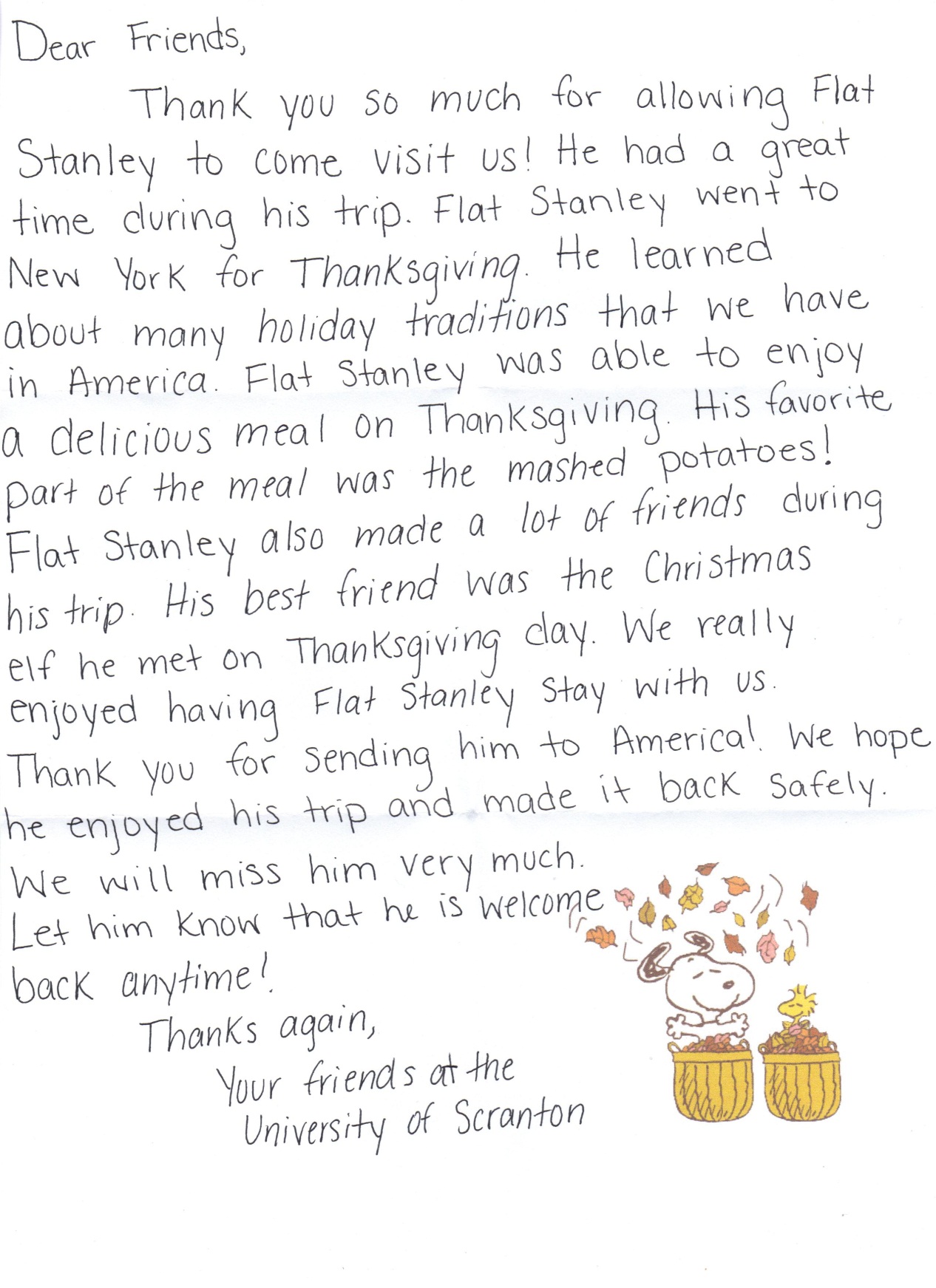 Flat Stanley waiting to eat his Thanksgiving dinner!
저녁 식사
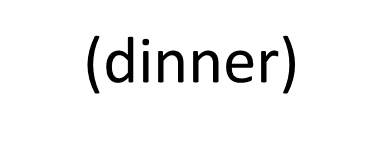 Flat Stanley next to his Nativity calendar! (There’s chocolate in there!)
캘린더
(calendar)
Flat Stanley hanging out with our Christmas elf! She comes to visit us after every Thanksgiving and leaves on Christmas Eve!
크리스마스
(Christmas)
Flat Stanley is hanging out with his friend the turkey and the pilgrims!
친구
(friends)
Flat Stanley finally got his Thanksgiving dinner! There’s turkey, stuffing, mashed potatoes, turnips, green beans and peppers!
저녁 식사
(dinner)
Flat Stanley’s first time home for the holidays!
집(home)
Flat Stanley’s first time playing in the fall leaves!
잎 (leaf)
Flat Stanley is so tired after running a mile on Thanksgiving morning!
실행할 (run)
Flat Stanley is ready to dig in!
음식 
(food)
Flat Stanley is on his way to Thanksgiving dinner!
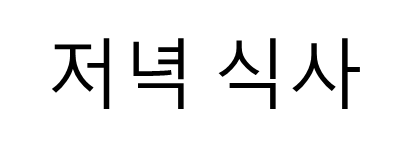 (dinner)